Лекция 1Классификация и основные свойства электротехнических материалов
Классификация
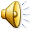 Проводники, удельное объёмное элект-рическое сопротивление  ρv < 10–5 Ом·м
Полупроводники, ρv находится в пределах от 10–5 до 108 Ом·м.
Диэлектрики с ρv > 108 Ом·м, практически не проводят электрический ток.
Немагнитные, магнитная проницаемость ≈1
Магнитные , магнитная проницаемость >>1
[Speaker Notes: 2  Электротехническими называют материалы, применяемые в технике с учетом их свойств по отношению к воздействию на них электрических, магнитных и переменных электромагнитных полей.
По поведению в электрическом поле материалы подразделяют на проводники, полупроводники и диэлектрики.
Проводниками называют материалы, обеспечивающие прохождение электрического тока – электропроводность. Основным электрическим параметром проводников является удельное объёмное электрическое сопротивление ρv – это сопротивление куба с ребром 1 м при протекании тока от одной грани к противоположной, единица измерения Ом·м. Часто используют обратную величину – удельную объёмную электропроводность, γv = 1/ρV, единица измерения См/м (сименс на метр). Условно к проводникам относят материалы с удельным электрическим сопротивлением ρv < 10–5 Ом·м. Это металлы и сплавы, углеродные материалы, растворы (электролиты), расплавы, ионизированный газ (плазма), некоторые оксиды и другие химические соединения, а также композиционные материалы.
Полупроводниками называют материалы, электропроводностью которых можно управлять путём воздействия электрических и магнитных полей, света, температуры и других энергетических факторов. Удельное сопротивление полупроводников ρv находится в пределах от 10–5 до 108 Ом·м.
Полупроводниковые свойства проявляют двенадцать элементов из средней части таблицы Менделеева – B (бор), C (углерод), Si (кремний), P (фосфор), S (сера), Ge (германий), As (мышьяк), Se (селен), α-Sn (альфа-олово), Sb (сурьма), Te (теллур), I (йод), а также множество химических соединений, в том числе и органических.
Диэлектрическими называют материалы с ρv > 108 Ом·м, которые практически не проводят электрический ток. Под действием электрического поля в них происходит поляризация – смещение связанных электрических зарядов. Способность вещества к поляризации характеризуется значением относительной диэлектрической проницаемости ε, которая показывает, во сколько раз вещество, поляризуясь, ослабляет внешнее электрическое поле по сравнению с вакуумом; во столько же раз возрастает ёмкость конденсатора, если пространство между его обкладками заполнить веществом.
Диэлектрики, применяемые для целей электрической изоляции материалов, называют пассивными. Качество изоляции характеризуется пробивным напряжением, а также электрической прочностью, которая представляет собой отношение пробивного напряжения к толщине материала. Потери при работе изоляции в переменных полях характеризуются тангенсом угла диэлектрических потерь tg δ, который показывает, какая часть от энергии, запасаемой при поляризации диэлектрика, выделяется в виде тепла. Активными называют диэлектрики, свойствами которых можно управлять, и таким образом использовать их для электрических, электромеханических, электрооптических и других преобразований энергии, а также для запоминания и визуального представления информации.
Границы, устанавливаемые между классами материалов по значениям удельного электрического сопротивления, несколько условны; многие полупроводники при низких температурах ведут себя подобно диэлектрикам, а некоторые проявляют свойство сверхпроводимости; у некоторых диэлектриков при сильном нагревании появляется значительная электропроводность.
По поведению в магнитном поле материалы подразделяют на сильномагнитные (магнитные) и слабомагнитные (немагнитные). Более подробная классификация рассматривает 5 групп веществ: диамагнетики, парамагнетики, ферромагнетики, антиферромагнетики и ферримагнетики. Основным магнитным параметром является относительная магнитная проницаемость μ, которая показывает, во сколько раз вещество изменяет магнитное поле по сравнению с вакуумом (если μ > 1, то усиливает, если μ < 1, то ослабляет).
Металлические магнитные материалы проводят электрический ток; в переменных электромагнитных полях в них возникают вихревые токи, которые усиливаются по мере увеличения частоты; поэтому частотный диапазон их использования ограничен устройствами постоянного тока, а также тока промышленной и звуковой частоты. Для использования в высокочастотных и сверхвысокочастотных (СВЧ) устройствах обработки и передачи информации применяют полупроводниковые и диэлектрические магнитные материалы, которые отличаются малой электропроводностью и малыми потерями энергии на перемагничивание и переполяризацию.]
Свойства
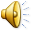 Электромагнитные свойства вещества определяются строением электронных оболочек атомов, из которых оно состоит.
[Speaker Notes: 3  Электромагнитные свойства вещества определяются строением электронных оболочек атомов, из которых оно состоит.]
Наглядное представление
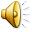 В планетарной модели изображением является система эллиптических орбит, и этот рисунок стал эмблемой атомного века. Обнаружено, что электрон имеет двойст-венный корпускулярно-волновой характер, и в некоторых случаях проявляет себя как частица, а в некоторых – как электромагнит-ная волна, поэтому сейчас оболочка рисуется в виде туманности вокруг ядра
[Speaker Notes: 4  Долгое время для образного представления атомов использовали планетарную модель. В ней электроны обращаются вокруг ядра по строго определённым круговым либо эллиптическим орбитам таким образом, что центробежные силы уравновешивают силы электрического притяжения. Одновременно каждый электрон вращается вокруг собственной оси, т. е. имеет спин (англ. spin – вращение). Орбиты электронов, имеющих одинаковый уровень энергии, образуют электронную оболочку; в первом слое может поместиться 2 электрона, во втором – 8, в третьем – 18, в четвертом – 32. Планетарная модель хорошо сочетается с квантовыми представлениями об энергетическом состоянии атомов. Электрон внутри атома может иметь только строго определённые значения энергии, промежуточные энергетические состояния для него запрещены. При получении определённой порции энергии электрон переходит на более высокую разрешённую орбиту, этот процесс называют возбуждением. Возвращаясь на исходную орбиту, электрон отдаёт строго определённую порцию энергии, называемую квантом. Эта энергия либо испускается в виде фотона определённого цвета, либо передаётся атомам (ионам, молекулам) кристаллического тела в виде кванта упругих колебаний – фонона – определённой частоты. В результате спектр излучения нагретых атомов каждого химического элемента содержит определённый набор линий, это используют при анализе химического состава вещества.]
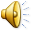 [Speaker Notes: 5 Наглядным представлением планетарной модели является система круговых и эллиптических орбит, окружающих атомное ядро, и этот красивый рисунок, а  стал эмблемой атомного века, однако сейчас такие картинки не рисуют. В процессе осознания природы электрона обнаружено, что он имеет двойственный корпускулярно-волновой характер, и в некоторых случаях проявляет себя как частица, а в некоторых – как электромагнитная волна. Движущийся электрон не имеет чётких границ и распределён в пространстве, ему соответствует так называемая волна вероятности, для которой квадрат модуля смещения пропорционален плотности вероятности обнаружить электрон в данной точке пространства. В настоящее время атом условно рисуют в виде ядра, окружённого облаком вероятности присутствия электронов (рисунок б). Однако такая «туманная» модель не подчёркивает ни квантового характера изменения энергетического состояния атома, ни различия в свойствах химических элементов, поэтому мы будем продолжать пользоваться понятием слоя электронной оболочки, представляя его как условную поверхность максимальной вероятности присутствия электронов, имеющих одинаковый уровень энергии.]
Таблица Менделеева
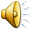 Периодическая система хими-ческих элементов Дмитрия Ивановича Менделеева явля-ется иллюстрацией процесса заселения электронных оболо-чек по мере увеличения заря-да ядра и числа электронов.
[Speaker Notes: 6 Периодическая система химических элементов Дмитрия Ивановича Менделеева является иллюстрацией процесса заселения электронных оболочек по мере увеличения заряда ядра и количества электронов.]
Школьная таблица
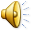 [Speaker Notes: 7 Перед вами школьная таблица Игоря Евгеньевича Шимановича. Она как говорится ни уму, ни сердцу. Такие совершенно разные элементы, как водород, кальций и гелий покрашены одинаковым цветом. . Это же относится к таким разным элементам, как алюминий, кремний, фосфор, сера, хлор, аргон. Формулы электронных конфигураций трудны для восприятия и ничего не объясняют. Это видимость знаний.]
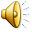 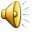 [Speaker Notes: 8 Предлагаю вам посмотреть как учат периодической таблице элементов за границей. Этот вариант таблицы сделан с любовью и талантливым человеком.  На каждом элементе сделан рисунок его характерного применения, это понятно даже детям. Таблицу Менделеева любят во всём мире, недаром ООН объявила 2019 г. годом периодической таблицы химических элементов в связи с её 150-тилетием.
Мы подсмотрели в этой таблице принцип раскраски по спектру, от фиолетового до красного.]
ПЕРИОДИЧЕСКАЯ  СИСТЕМА  ХИМИЧЕСКИХ  ЭЛЕМЕНТОВ  Д. И. МЕНДЕЛЕЕВА
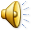 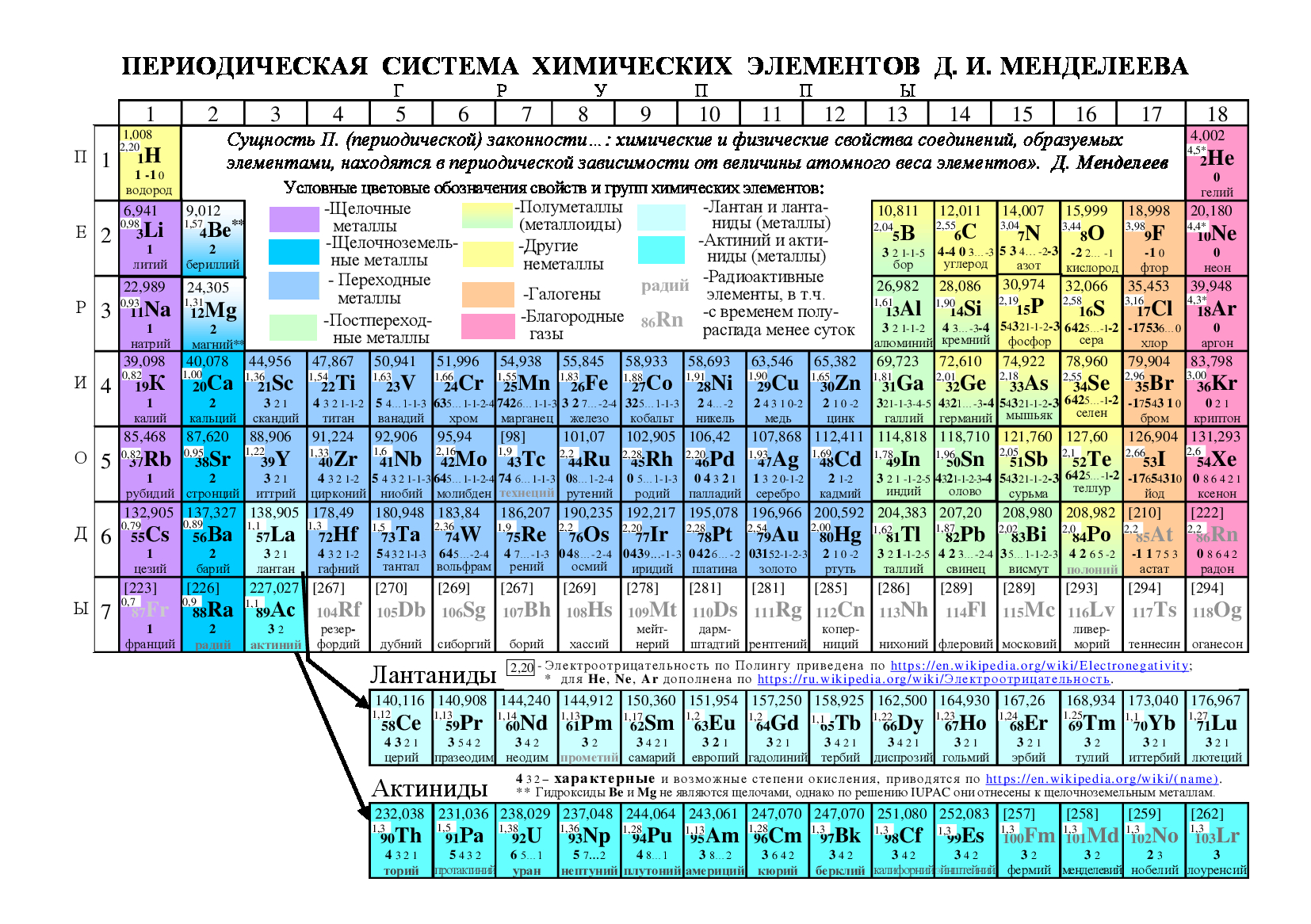 [Speaker Notes: 9 Предлагаем таблицу Менделеева раскрашенную по химическим свойствам. Здесь способом заливки фона раскрашены слева направо щелочные, щелочно-земельные, переходные, постпереходные металлы, полуметаллы – металлоиды, другие неметаллы, галогены, благородные газы. Свой цвет имеют лантаниды и актиниды. Раскраска соответствует рекомендациям Международного союза теоретической и прикладной химии (IUPAC). Группы пронумерованы арабскими цифрами от 1 до 18 и нет никаких реверансов в сторону короткой формы в виде римских цифр и латинских букв А и В (короткая форма таблицы, содержащая восемь групп элементов, была официально отменена ИЮПАК в 1989 году). Раскраска выполнена в соответствии со спектром слева направо от фиолетового цвета к красному.
Отдельно на белом фоне приведена электроотрицательность; это способность одного атома смещать в свою сторону электронное облако, образованное совместно с другим атомом. Ниже символа приведены характерные и возможные степени окисления; по старому это называлось валентность, т. е. способность вступать в соединения.
КРАТКОЕ ОПИСАНИЕ ПЕРИОДИЧЕСКОЙ СИСТЕМЫ ХИМИЧЕСКИХ ЭЛЕМЕНТОВ
Периодическая система химических элементов Дмитрия Ивановича Менделеева является иллюстрацией процесса заселения электронных оболочек атомов по мере увеличения заряда ядра и количества электронов, которые и определяют их свойства. На первом энергетическом уровне может поместиться 2 электрона, на втором – 8, на третьем – 18, на четвёртом – 32, и так далее, то есть 2n2, где n – номер уровня.
Атом водорода 1H имеет один электрон, который не в состоянии окружить протон одновременно со всех сторон, поэтому атом водорода активно стремится объединиться с другим атомом (водорода или иного элемента), также имеющим неполную оболочку. При объединении получается общая оболочка, так образуются молекулы. У гелия 2He два электрона, его оболочка полностью завершена и он не проявляет никакой активности. Гелий существует только в атомарном виде и возглавляет группу благородных газов. Он конденсируется только при 4,2 К, а затвердевает при 0,5 К; в жидком гелии атомы так слабо связаны между собой, что он обладает сверхтекучестью. Незаполненная оболочка атома 1H побуждает водород к химическим связям, а заполненная оболочка атома гелия 2He обеспечивает ему химическую инертность.
Атом лития 3Li имеет три электрона, два из которых находятся на первом уровне, а третий находится на втором, более высоком разрешённом энергетическом уровне. Литий стремится избавиться от внешнего электрона и превратиться в шарик-ион; это проявление металлических свойств, а литий – очень активный (щелочной) металл. У бериллия 4Be два электрона находятся на верхнем уровне, однако чтобы заселить второй уровень этого недостаточно; бериллию легче отдать электроны, чем принять. По мере увеличения количества электронов на втором энергетическом уровне металлические свойства элементов ослабевают; начинается заполнение второго уровня. У атомов бора 5B стремление отдать свои электроны, и заполучить чужие, выражены в равной мере. У углерода 6C второй уровень заполнен наполовину, в нём не хватает 4 электронов, поэтому атом углерода стремится объединить свои электроны с электронами других атомов. Атом углерода может образовать 4 связи с другими атомами; благодаря способности углерода к образованию сложных молекул он является основой жизни. В молекуле азота 7N два атома объединены 3 связями, что обеспечивает особую прочность и слабую химическую активность молекул N2. По мере заселения второго уровня возрастают неметаллические свойства элементов, т. е. стремление достроить оболочку за счёт чужих электронов. Кислород 8O активно образует связи почти со всеми элементами. У фтора 9F на втором уровне не хватает всего одного электрона, он является самым активным из неметаллов.
У неона 2 + 8 = 10Ne на втором энергетическом уровне 8 электронов, его оболочка заполнена. Октет (восьмёрка) электронов делает неон благородным газом, самым инертным из группы, c температурой кипения 27,2 К, плавления 24,5 К.
Заселение третьего уровня от натрия 2 + 8 + 1 = 11Na до аргона 2 + 8 + 8 = 18Ar происходит аналогичным образом; металлические свойства элементов постепенно уменьшаются, а неметаллические – возрастают. У аргона внешний 3-й уровень представляет собой октет электронов, что делает его благородным газом с температурой кипения 87,5 К, плавления 84 К (однако уровень не заполнен; на нём может поместиться 18 электронов).
Возрастание заряда ядра и появление последующих электронов на четвёртом энергетическом уровне делают калий 19K щелочным, а кальций 20Ca – щелочноземельным металлами. Начиная со скандия 21Sc, увеличение числа электронов приводит к возможности уплотнения третьего уровня и проявлению переменной валентности, что является общим свойством переходных элементов. Всего переходных элементов 68, часть их получены искусственно, все они металлы, т. о. большинство химических элементов – переходные металлы. Скандий возглавляет семейство из 32 редкоземельных металлов, самое многочисленное, включающее в себя подгруппы из 14 лантанидов и 14 актинидов. Окисление скандия, титана, ванадия, хрома и марганца возможно до тех пор, пока на третьем уровне не останется октет из 8 электронов; у марганца 25Mn возможная степень окисления доходит до +7. Если внешние электроны этих металлов не участвуют в химических связях, они уплотняют третий уровень. У железа 26Fe и остальных элементов группы железа (кобальта 27Co и никеля 28Ni) способность к окислению меньше, зато эти металлы способны сильно намагничиваться. У меди 2 + 8 + 18 +1 = 29Cu три уровня заполнены, а внешний электрон обеспечивает высокую электропроводность. На цинке 30Zn переход заканчивается и с галлия 31Ga происходит последовательное заселение четвёртого уровня с уменьшением металлических и увеличением неметаллических свойств. У криптона 2 + 8 + 18 + 8 = 36Kr внешний 4-й уровень – октет электронов. Он является благородным газом, однако при низких температурах способен соединяться со сверхактивным фтором.
Пятый период аналогичен четвёртому, 37Rb – щелочной, 38Sr – щелочноземельный, 39Y – редкоземельный; начиная с него, происходит уплотнение четвёртого уровня. У рутения 44Ru степень окисления может доходить до +8; вместе с тем, благодаря своей инертности он является первым из благородных (драгоценных) металлов платиновой группы; в пятом периоде за ним следуют родий и палладий. У серебра 2 + 8 + 18 + 18 + 1 = 47Ag три уровня заполнены, на четвёртом – 18 электронов и один внешний. Такая конфигурация делает серебро чемпионом по электропроводности. На кадмии 48Cd переход заканчивается и с индия 49In происходит последовательное заселение пятого уровня. У ксенона 2 + 8 + 18 + 18 + 8 = 54Хе три уровня заполнены, на четвёртом – 18 электронов, на внешнем пятом – октет. Ксенон считается благородным газом, хотя некоторые его соединения со сверхактивным фтором устойчивы до температуры 180 °С.
Шестой период начинается с цезия 55Cs и бария 56Ba, переходит к лантану 57La, а затем, начиная с церия 58Се, уплотняется 4-й уровень, на котором может поместиться 32 электрона. В процессе уплотнения четвёртого уровня образуется группа из 14 редкоземельных металлов, близких по свойствам и имеющих общее название «лантаниды». Здесь возможна конкуренция между 4 и 5 уровнями, благодаря чему редкоземельные металлы обладают особыми свойствами в отношении магнетизма, люминесценции и сверхпроводимости. После заполнения 4-го уровня, начиная с гафния 72Hf, происходит заселение пятого до тех пор, пока у золота 79Au на нём не окажется 18 электронов. На ртути 80Hg переход заканчивается и происходит заселение шестого уровня, сопровождаемое соответствующим изменением химических свойств, однако после висмута 83Bi все элементы радиоактивны и распадаются из-за нестабильности ядра. У радона четыре уровня заполнены 2 + 8 + 18 + 32 + 18 + 8 = 86Rn, на пятом – 18 электронов, а на внешнем шестом – октет. Этот газ тоже считается благородным, хотя образует соединения со сверхактивным фтором состава RnFn, где n = 8, 6, 4, 2.
Седьмой период начинается с франция, радия и актиния, затем, начиная с тория, уплотняется 5-й уровень до 32 электронов, при этом образуется подгруппа актинидов из 14 элементов. Далее, начиная с резерфордия, уплотняется 6-й уровень до 18 электронов (до коперниция); затем, начиная с нихония, заселяется 7-й уровень до 2 + 8 + 18 + 32 + 32 + 18  + 8 = 118Og оганессона. Хотя, возможно, 5-й уровень уплотняется до 2∙52 = 50 электронов; тогда актинидов не 14 а 32, и 7-й период ещё не завершён. Однако трансурановые элементы искусственные, последние – одни ядра, и проверить это невозможно.]
Благородные газы
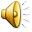 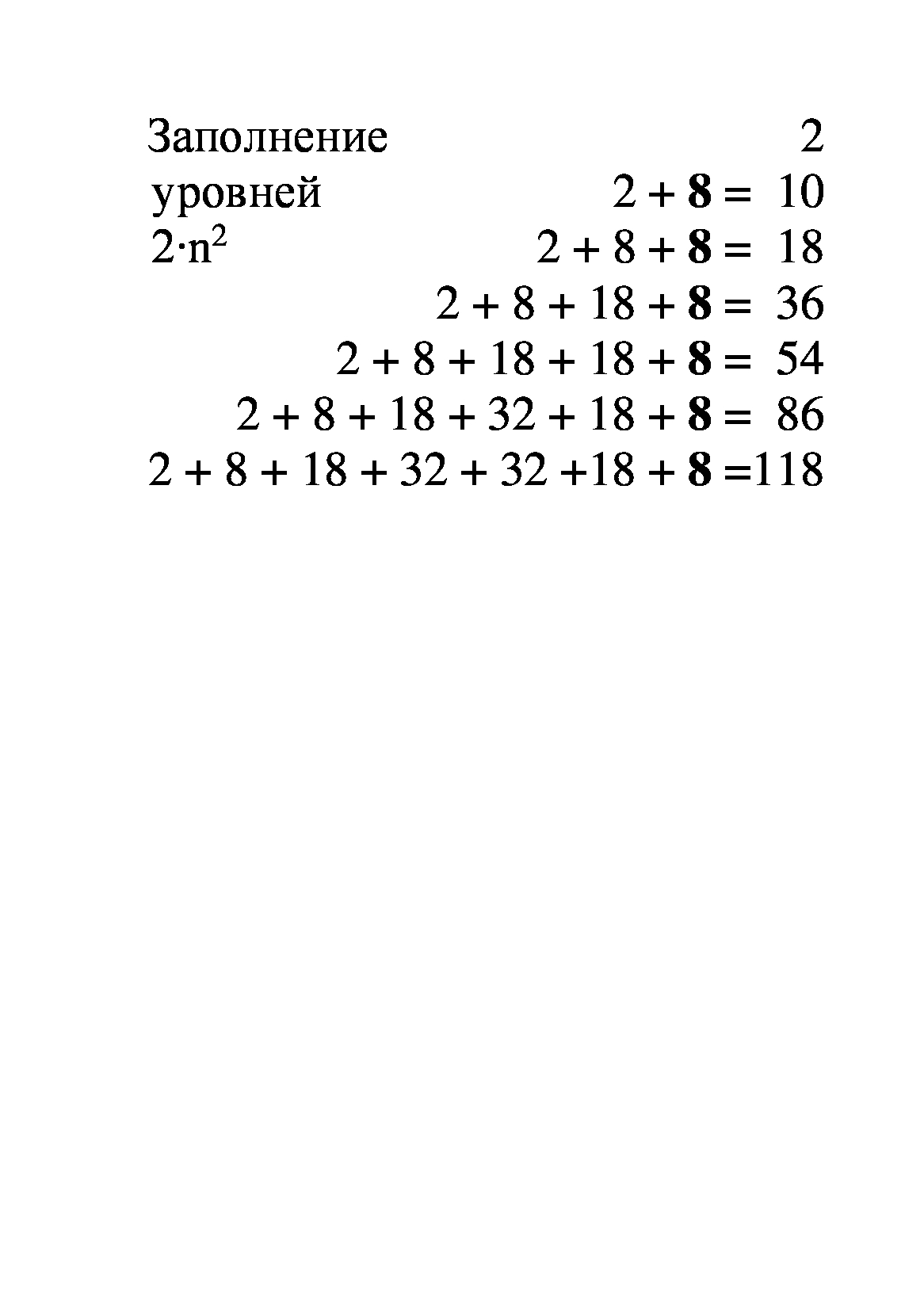 [Speaker Notes: 15 Анализируя заполнение оболочек неона, аргона, криптона, ксенона и радона, можно заметить, что благородность этих газов обеспечена сверхустойчивым 8-электронным октетом на внешнем уровне, причём внутренние предпоследние уровни, могут быть незаполненными, но содержать 18 электронов.]
Октет (восьмёрка) электронов
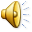 Электроны с разными спинами образуют разные магнитные полюса (синие – северные, красные – южные) и притягиваются друг к другу. Правильное чередование цветов возможно только в октаэдре
[Speaker Notes: 16 Установлено, что электроны имеют собственное вращение – спин (англ. spin – вращение). Они могут рассматриваться как электромагнитные вихри или, упрощённо, как кольцевые токи. Электроны с разными спинами, как круговые токи, по часовой стрелке показаны красным цветом, против – синим. Токи, идущие вблизи граней параллельно в одном направлении, притягиваются друг к другу по закону Ампера; эти магнитные связи показаны чёрными полосками. В зависимости от направления спина электроны образуют разные магнитные полюса (синие – северные, красные – южные). Правильное чередование цветов возможно только в октаэдре, в виде которого можно условно представить октет электронов. Здесь каждый красный южный магнитный полюс окружён синими, а каждый синий северный магнитный полюс окружён красными. Разноименные полюса притягиваются; эти магнитные связи обеспечивают особую прочность октета и инертность благородных газов.]
Октаэдр – условная модель октета электронов
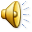 [Speaker Notes: 12 Октаэдр – условная модель октета электронов]
Причина магнетизма
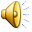 Несимметрия незаполненных внутренних оболочек переходных металлов является причиной магнетизма
В заполненной электронной оболочке магнитные поля отдельных электронов компенсируют друг друга. 
Магнетизм является отклонением от этого принципа компенсации.  Магнитные атомы: Fe, Co, Ni и редкоземельные Gd,Tb,Dy,Ho,Er.
[Speaker Notes: 13 Несимметрия незаполненных внутренних оболочек переходных металлов является причиной магнетизма. Первой теорией магнетизма была гипотеза Ампера, который считал его проявлением внутримолекулярных токов. Изучение молекул и кристаллов показало, что они состоят из атомов. Таким образом, речь должна идти о внутриатомных движениях электронов, которые можно рассматривать как замкнутые электрические токи, при этом каждый электрон создаёт собственное магнитное поле. В заполненной электронной оболочке магнитные поля отдельных электронов компенсируют друг друга. Электроны внешнего слоя (валентные) компенсируют свои магнитные поля за счёт электронов других атомов, в результате большинство веществ практически немагнитны. Магнетизм является отклонением от этого принципа компенсации. Магнитные атомы представляют собой очень маленькие, но сильные магниты, в которых магнитные поля отдельных электронов не компенсируются, а наоборот, складываются. Это возможно, когда электронные оболочки не заполнены, что характерно для переходных элементов. Сильные магнитные свойства проявляют железо, кобальт и никель, а также (при пониженных температурах) пять редкоземельных металлов – гадолиний, диспрозий, гольмий, эрбий и тербий. Перечисленные элементы способны проявлять магнитные свойства не только сами по себе, но и в соединениях, в том числе с немагнитными элементами. Однако присутствие атомов перечисленных металлов не является обязательным условием магнетизма. Известны сплавы Гейслера, элементы которых по отдельности не проявляют магнитных свойств, однако, в процессе соединения в виде сплава, у некоторых из них происходит перестройка оболочек, в результате которой весь сплав становится магнитным.]
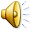 [Speaker Notes: 14 Здесь мы предлагаем периодическую систему химических элементов с физическими свойствами. В ней также приведены химические свойства в виде характерных и возможных степеней окисления
Здесь опять-таки применены различные цвета и различные способы их применения.
Цвета заливки фона:
– Светло-коричневый – ферромагнетики (по цвету ржавчины на железе). Это железо, никель, кобальт, а также 5 редкоземельных металлов, проявляющих магнитные свойства при пониженной температуре: гадолиний, тербий, диспрозий, гольмий, эрбий.
Бледно-зелёный – полупроводники, их 12. В порядке возрастания ширины запретной зоны: альфа-олово, сурьма, теллур, германий, бор, кремний, мышьяк, йод, чёрный фосфор, селен, сера, углерод.
Светло-жёлтый – благородные (драгоценные) металлы (по цвету золота). Это золото, серебро, платина, а также металлы платиновой группы – палладий, иридий, родий, рутений и осмий.
Сиреневый – сверхпроводники. Здесь приведены только элементы с температурой перехода в сверхпроводящее состояние выше 4,2 К (температура кипения гелия). При меньших температурах, особенно вблизи 0 К, в сверхпроводящее состояние может быть переведено большинство металлов. Сиреневым раскрашены: ниобий, свинец, ванадий, технеций, лантан, тантал, кремний (в тонких плёнках), ртуть.
Бледно-голубой – жидкости и элементы с температурой плавления ниже 100 ºС. Это щелочные металлы: натрий, калий, рубидий, цезий, франций, а также галлий, бром и ртуть.
Светло-бирюзовый – газы (газы бледнее, чем жидкости). Это водород, гелий, азот, кислород, фтор, неон, хлор, аргон, криптон, ксенон и радон.
Цветные буквы и рамки:
Синие буквы – температура плавления ниже 1000 ºС; синие буквы совместно с синей рамкой – легкоплавкие элементы (температура плавления ниже 300 ºС); чем больше синего, тем ниже температура плавления.
Красные буквы – тугоплавкие (температура плавления выше 1524 ºС – плавление железа); красные буквы совместно с красной рамкой – температура плавления выше 3000 ºС; чем больше красного тем выше температура плавления.
Элементы с температурой плавления от 1000 ºС до 1524 ºС оставлены чёрными.
Серые буквы (на тёмном фоне белые) – радиоактивность (для элементов с периодом полураспада более суток – в названии элемента, менее суток – в обозначении латинского символа, чем больше серого, тем выше радиоактивность).
Цветная раскраска применена своя для каждого химического элемента периодической системы в зависимости от его физических свойств. При сочетании свойств цвета также сочетаются (например, ртуть и жидкость и сверхпроводник; фон залит сверху бледно-голубым, снизу сиреневым).]